PowerPointmall för ”vetenskaplig poster” – rubrik med teckensnitt Mundo Sans eller Arial i regular 80 pt
Författarens för – och efternamn 28pt regular
Introduktion Många posters är svårlästa. Viktiga resultat döljs ofta i för många ord. Försök inte få med allt! Var logisk – då är det lättare att följa budskapet.
Slutsatsen först rubriker: 44 pt bold
Syftet med en poster är att nå ut med ett budskap! Fånga läsarens intresse genom att börja med det viktigaste! (du har bara några sekunder på dig).  Presentera vad som har gjorts, av vem samt  resultat och slutsats. Fatta dig kort. För mycket text gör att budskapet går förlorat. Försök se till att Postern ger ett luftigt intryck.
Brödtext: 34 pt regular
Målet med postern
Nå ut med budskapet! Väcka intresse, nyfikenhet och uppmärksamhet. Postern ska fungera som en annons och inte som en rapport.
Använd diagram för att illustrera resultat. 28pt regular
Tips: 
Om en poster ska kunna läsas stående på håll bör bokstäverna vara centimeterhöga och typsnittet utan klackar tex. KIs typsnitt - Mundo Sans, alternativt Arial som finns i alla datorer.
Vänsterställd text är mest lättläst, max 45 nedslag per rad och  4-6 rader per textstycke.
Använd bilder
Med hjälp av illustrerande bilder kan du skala bort onödig text. Bilder fångar intresset! Har du inte bilder, är det absolut värt att lägga ner lite extra möda på att skaffa det.  På KI kan du få tillgång till  den medicinska bildbanken: Images MD.
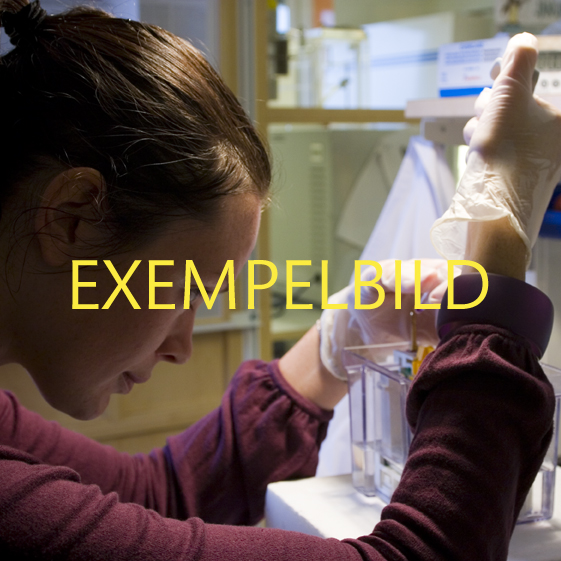 Layout, fotografering och utskrift
Kontakta Mediabyrån på Universitetsbiblioteket för hjälp med layout och bildhantering. För utskrift och professionell fotografering kontakta Bildmakarna. För mer information: www.bildmakarna.kib.ki.se
Kompletterande handouts
Skriv ett mer ”matnyttigt” material (paper) som du kan ge ut som hand-outs där du presenterar mer detaljerad information, bakgrund, metod och dylikt att ta med hem och läsa.
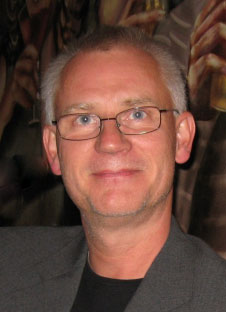 Avsluta med en vink om vad som är på gång framöver i din forskning. Lägg gärna till en bild på dig själv.
Skriv alltid förklarande bildtexter. 28pt regular
Karolinska Universitetssjukhuset (18pt bold/regular)
Namn Efternamn
Titel • Avdelning
Besöksadress • Postadress
E-post: Fornamn.efternamn@.ki.se 	 
Telefon: 08-524 863 29, Fax: 08-000 000 00 
webbsida: mediabyran.kib.ki.se
Karolinska Institutet (18pt bold/regular)
Namn Efternamn
Titel • Avdelning
Besöksadress • Postadress
E-post: Fornamn.efternamn@.ki.se 	 
Telefon: 08-524 863 29, Fax: 08-000 000 00 
webbsida: mediabyran.kib.ki.se
Använd bilder! En bild säger som bekant mer än 1000 ord. 28pt regular